Monolithic Delivery
ACCU Conference 2018
Chris Oldwood
@chrisoldwood / gort@cix.co.uk / chrisoldwood.com
[Speaker Notes: I’m a freelance developer working with “enterprise grade” technology.
This talk is about the misconception that monolithic architectures are inherently bad, the problem is not necessarily the system’s architecture but might be the method of delivery.]
Monoliths
Exploring coupling
@chrisoldwood / gort@cix.co.uk / chrisoldwood.com
a large single upright block of stone, especially one shaped into or serving as a pillar or monument.- a very large and characterless building.- a large block of concrete sunk in water, e.g. in the building of a dock.

a large, impersonal political, corporate, or social structure regarded as indivisible and slow to change.
Monolith (n)
@chrisoldwood / gort@cix.co.uk / chrisoldwood.com
https://www.google.co.uk/search?q=define+monolith
[Speaker Notes: What is a “monolith” anyway?]
The Archetypal Monolith
@chrisoldwood / gort@cix.co.uk / chrisoldwood.com
https://cdn-images-1.medium.com/max/1200/1*QVCRxfsQwXHIlBlRDxIrLg.png
[Speaker Notes: Possibly the most common visual metaphor for a monolith – opaque, impenetrable, undiscoverable, etc.]
http://static.righto.com/images/IBM_1406_Storage_Unit/machines.jpg
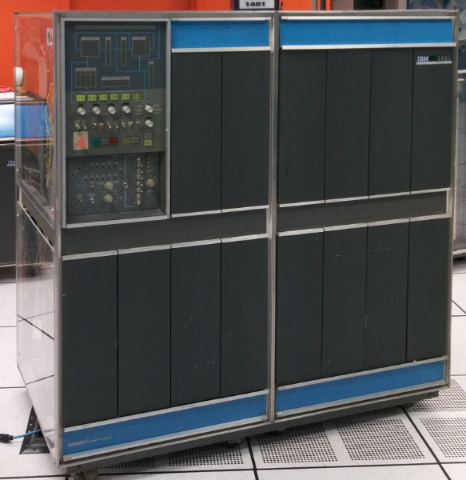 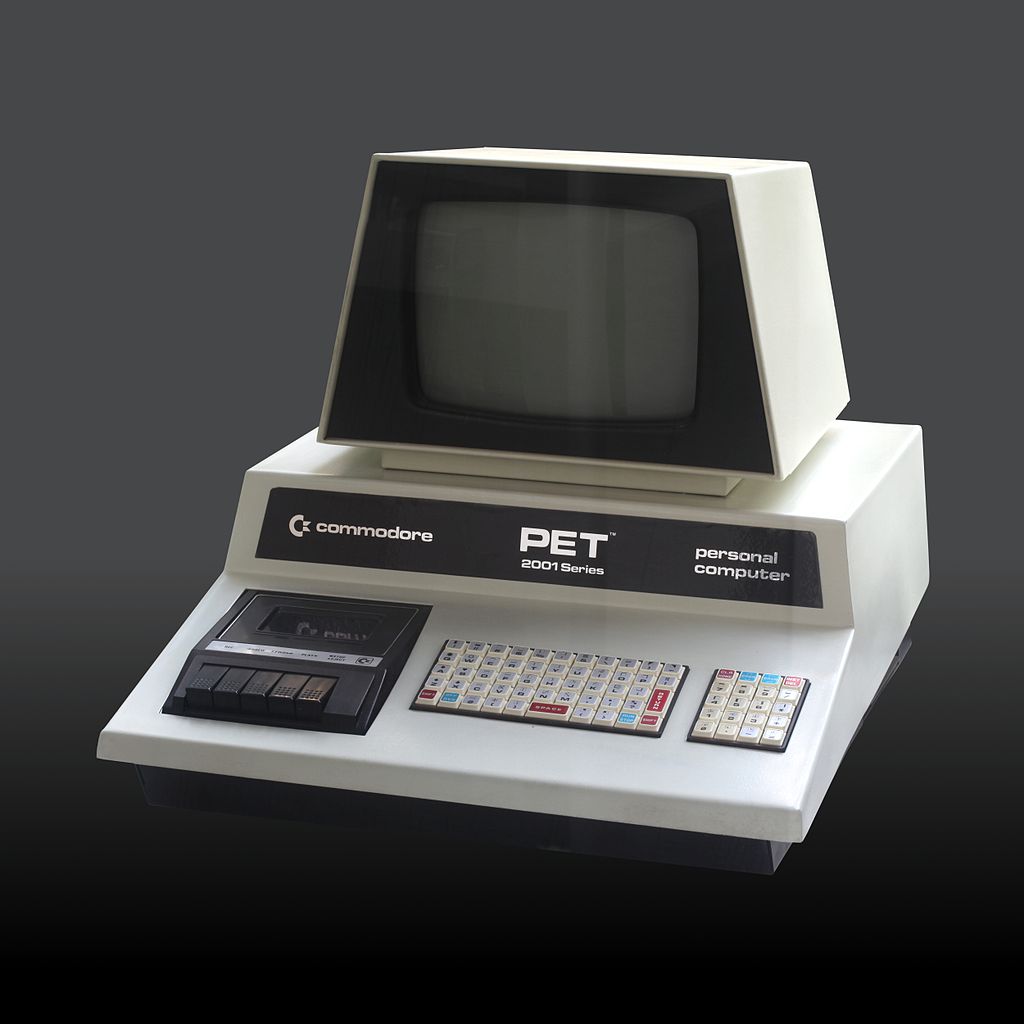 Monolithic Systems
@chrisoldwood / gort@cix.co.uk / chrisoldwood.com
https://en.wikipedia.org/wiki/Commodore_PET#/media/File:Commodore_2001_Series-IMG_0448b.jpg
[Speaker Notes: True monolithic systems involved the delivery of a single piece of hardware and software, e.g. a mainframe or home computer.]
http://83.133.184.251/winworldpc.com/res/img/screenshots
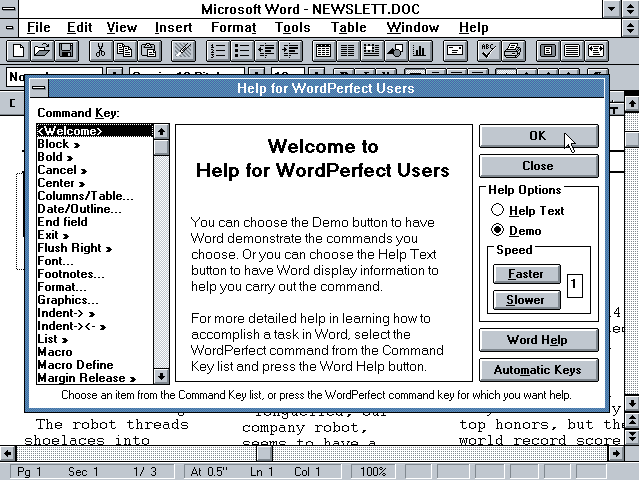 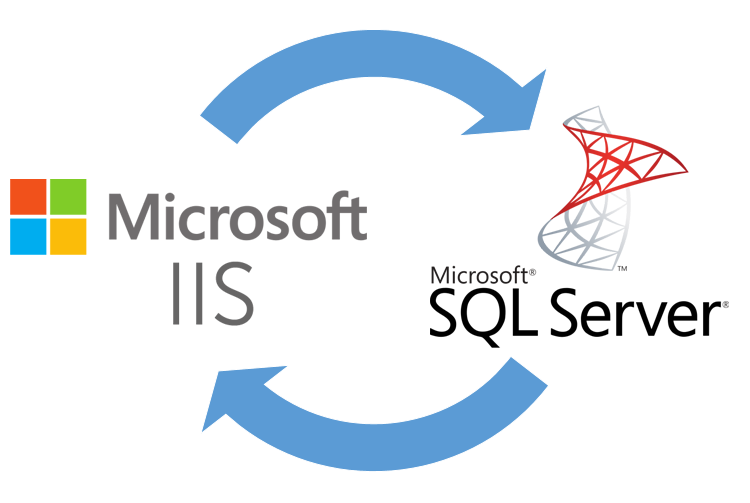 Monolithic Architecture
@chrisoldwood / gort@cix.co.uk / chrisoldwood.com
https://pathowe.co.uk/wp-content/uploads/2017/02/iis-sql-750x503.png
[Speaker Notes: What do we mean today by a monolithic architecture?]
Monitors upstream data feeds
Decides when to process data feeds
Manages compute grid
Processes data feeds in parallel
Dispatches work to grid
Aggregate results in parallel
“The Scheduler”
@chrisoldwood / gort@cix.co.uk / chrisoldwood.com
[Speaker Notes: An example of a monolithic service.]
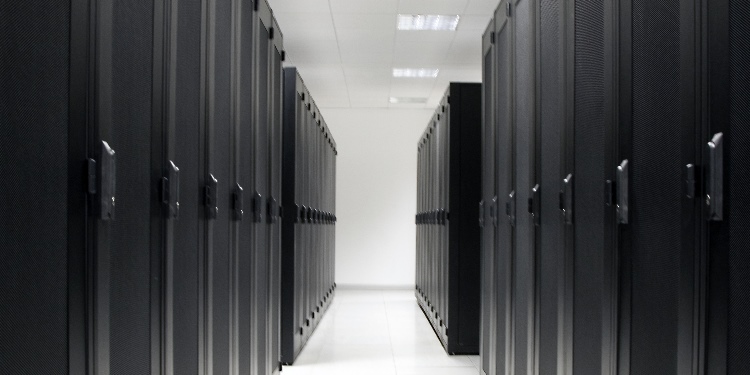 Monolithic Enterprises
@chrisoldwood / gort@cix.co.uk / chrisoldwood.com
http://www.hns.net/assets/img/data-centres/bristol.jpg
[Speaker Notes: Is it possible to apply the same rigid approach to an entire suite of services?
Of course – multiple supposedly discrete systems can be tightly coupled by their service contracts.
Example of multiple systems needing upgrading together due to coupling.]
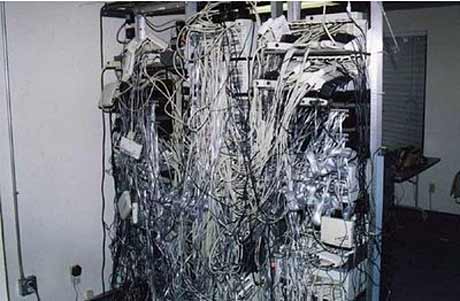 Microservices
@chrisoldwood / gort@cix.co.uk / chrisoldwood.com
https://i.stack.imgur.com/G0Syx.jpg
[Speaker Notes: But nobody would design an entire enterprise to be tightly coupled, would they?
Microservices are an organisational pattern intended to decouple delivery by spreading around the jam.]
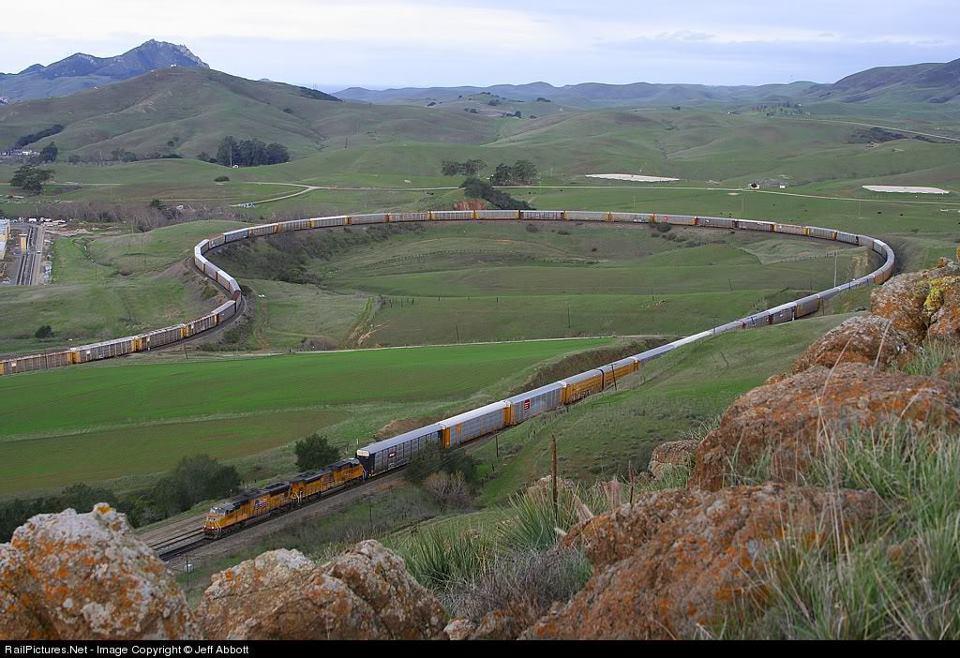 Monolithic Delivery
@chrisoldwood / gort@cix.co.uk / chrisoldwood.com
https://www.aanavandi.com/blog/wp-content/uploads/2016/11/securedownload-44.jpg
[Speaker Notes: My message - it’s not the architecture’s fault per-se, it’s the method of delivery that is tightly coupled.]
Decoupling Delivery
Techniques for smaller deliveries
@chrisoldwood / gort@cix.co.uk / chrisoldwood.com
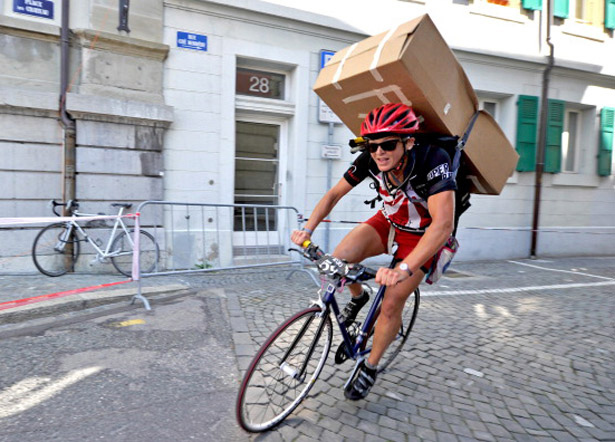 Smaller Units of Change
@chrisoldwood / gort@cix.co.uk / chrisoldwood.com
http://parkinsurance.co.uk/wp-content/uploads/2015/06/Josephine-Reitzel-2013-bike-messenger-worlds.jpg
[Speaker Notes: Smaller units of work (stories / tasks).
The MVP is not “everything”.
Okay to deliver partially implemented features. Hide behind toggle if necessary.]
“A principle (or consequence) of highly iterative software development methodologies is that after the first iteration, the product is always ‘ready to ship’. That is, the product does something useful and is in a releasable state.”
Always Be Ready To Ship
@chrisoldwood / gort@cix.co.uk / chrisoldwood.com
http://wiki.c2.com/?AlwaysBeReadyToShip
An example: sharing loyalty points:

View shared balance
Accrue shared value
Spend shared value
Join customers
Split customers
Partial Deliveries
@chrisoldwood / gort@cix.co.uk / chrisoldwood.com
[Speaker Notes: An example of how to decompose into smaller deliverables and how ordering can be overcome.]
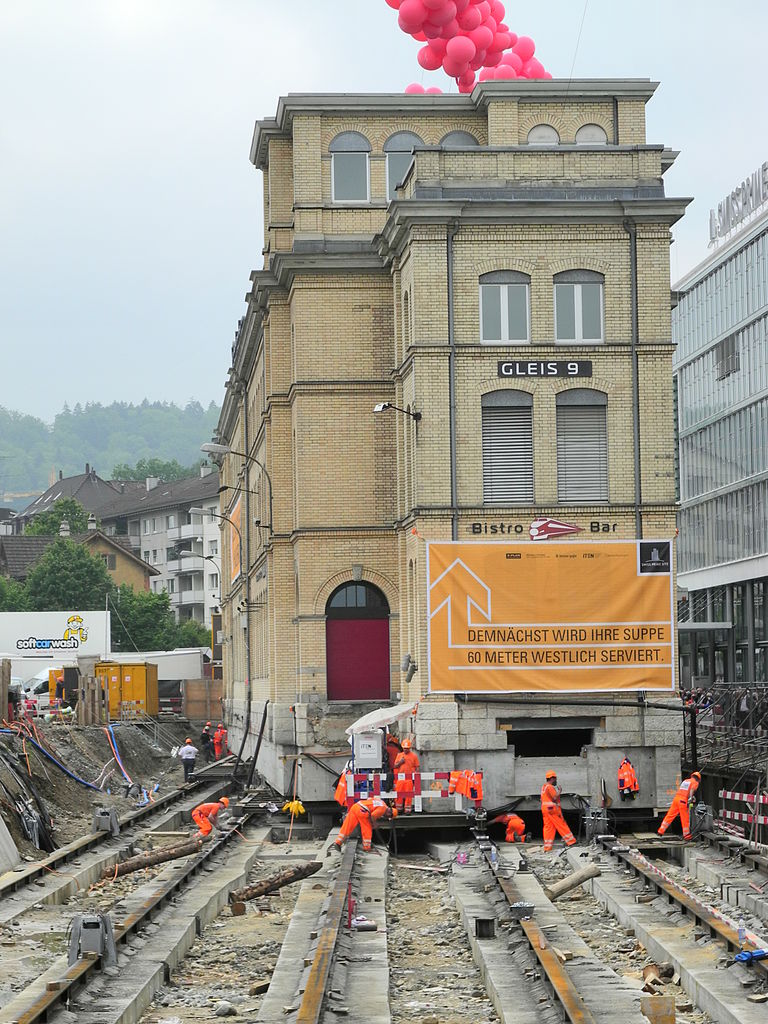 Emergent Design
@chrisoldwood / gort@cix.co.uk / chrisoldwood.com
“Software is not limited by physics, like buildings are. It is limited by imagination, by design, by organization. In short, it is limited by properties of people, not by properties of the world. ‘We have met the enemy, and he is us.’”

-- Ralph Johnson
@chrisoldwood / gort@cix.co.uk / chrisoldwood.com
https://martinfowler.com/ieeeSoftware/whoNeedsArchitect.pdf
v0.1
v1.0
Services
Command line tools
Services
Command line tools
Console app
Scripts
DB
File-system
@chrisoldwood / gort@cix.co.uk / chrisoldwood.com
[Speaker Notes: Evolution of calculation engine from single simple console app to multiple services, data stores, scripts, tools, etc.]
Emergent Design is the continued borrowing and repaying of short term technical debt to allow practical experience to drive evolution.
@chrisoldwood / gort@cix.co.uk / chrisoldwood.com
“Perfection is achieved, not when there is nothing more to add, but when there is nothing left to take away”

-- Antoine de Saint-Exupery
Refactor All The Things
@chrisoldwood / gort@cix.co.uk / chrisoldwood.com
[Speaker Notes: No just functions and methods but the structure and architecture.
See Michael Stal’s blog.]
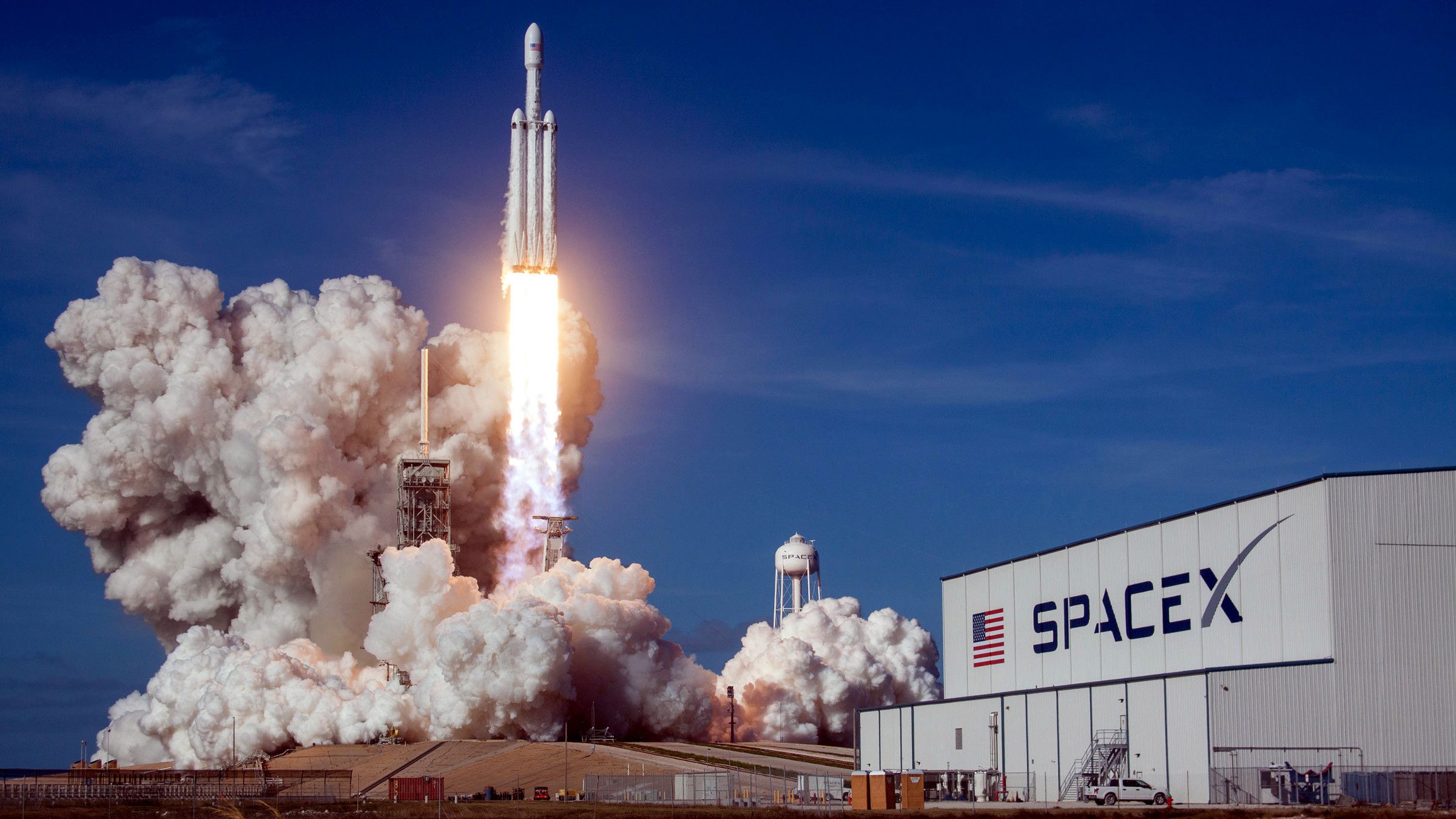 Deploy Frequently
@chrisoldwood / gort@cix.co.uk / chrisoldwood.com
https://qz.com/wp-content/uploads/2018/02/spacex-falcon-heavy-elon-musk-china-europe-esa-nasa-mars-sls-boeing.jpg
[Speaker Notes: Even deploying to a development or test environment is deploying – do it regularly.
Minimise the time it takes to get a fix or feature from idea into production.
Deploying regularly gets you good at it and minimises the impact of changes as they are smaller and the time-to-fix is shorter.]
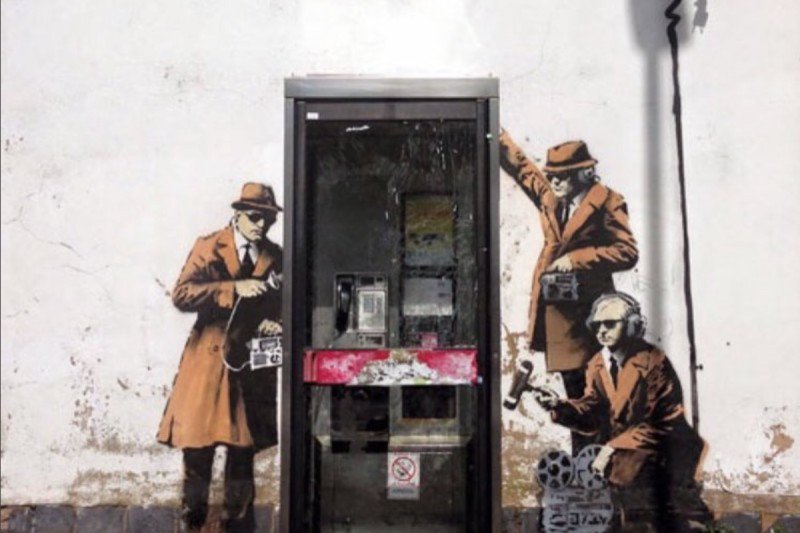 Monitoring
@chrisoldwood / gort@cix.co.uk / chrisoldwood.com
https://news.artnet.com/app/news-upload/2016/03/spy-booth-01-e1459190262771.jpg
[Speaker Notes: Know your system’s behaviour.
Instrument everything you can afford to – see the trends and compensate before performance drops off a cliff.
Know your clients.
Help your clients to help themselves by providing you with non-functional data, e.g. version number, correlation ID, etc.]
Barriers to Delivery
Friction inducing behaviours
@chrisoldwood / gort@cix.co.uk / chrisoldwood.com
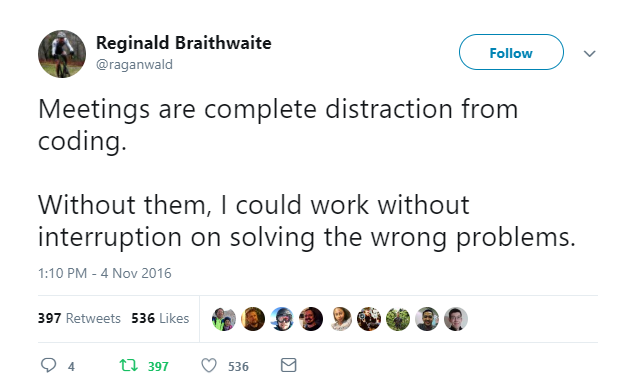 Identify the Real Waste
@chrisoldwood / gort@cix.co.uk / chrisoldwood.com
https://twitter.com/raganwald/status/794527181225357312
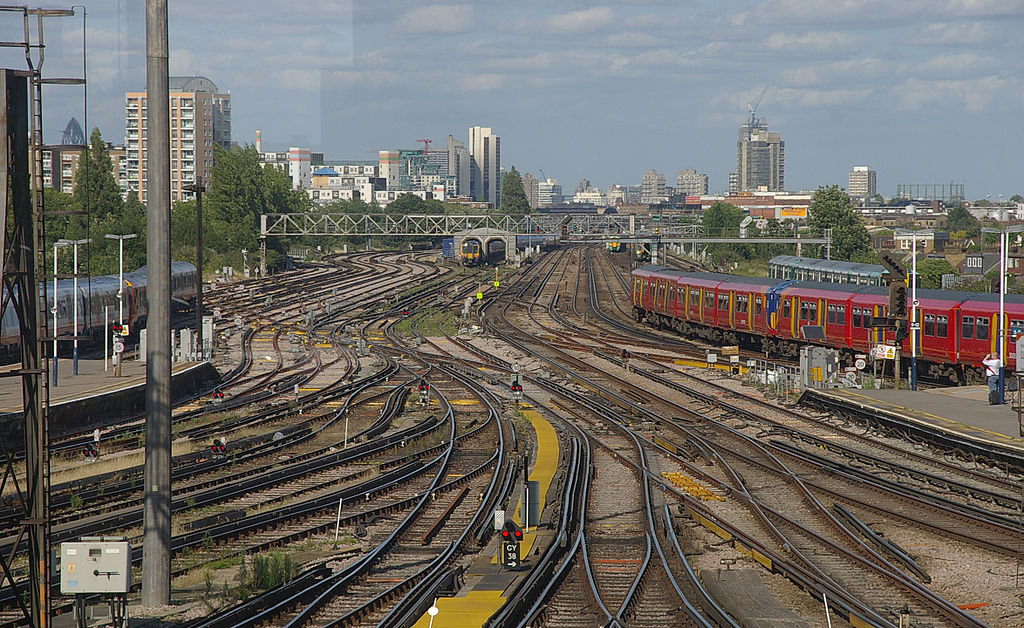 Minimise Branching
@chrisoldwood / gort@cix.co.uk / chrisoldwood.com
https://upload.wikimedia.org/wikipedia/commons/thumb/0/01/Clapham_Junction_railway_station_MMB_03_458XXX_458XXX_450XXX_377XXX_377XXX_455XXX_455XXX_455XXX.jpg
[Speaker Notes: Prefer trunk based development by default.
Branching has its uses, but know the costs and keep it short, e.g. Spikes.
If branching for release, do it late, aim for higher quality first to avoid needing to in future.]
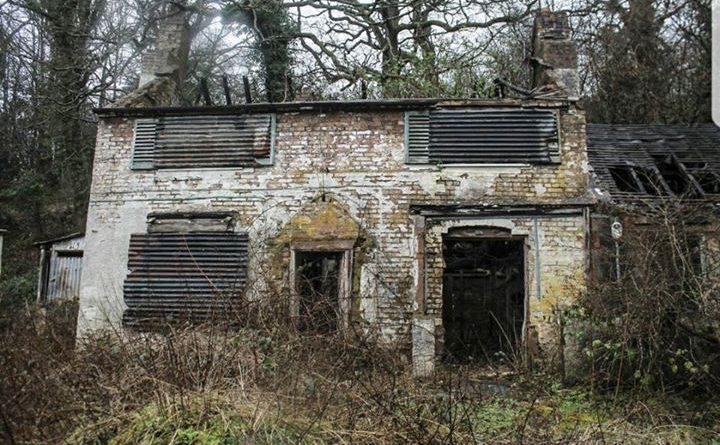 Shared Binaries
@chrisoldwood / gort@cix.co.uk / chrisoldwood.com
http://www.telford-live.com/2017/08/abandoned-house-in-telford/
References
Sources of inspiration
@chrisoldwood / gort@cix.co.uk / chrisoldwood.com
http://cdn.loot.co.za/static/gallery/previews/f/n/w/fnwc-97-g120/preview.fnwc-97-g120.1.front.0566086654.jpg
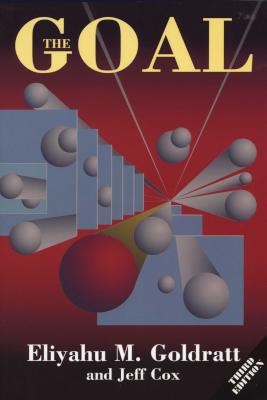 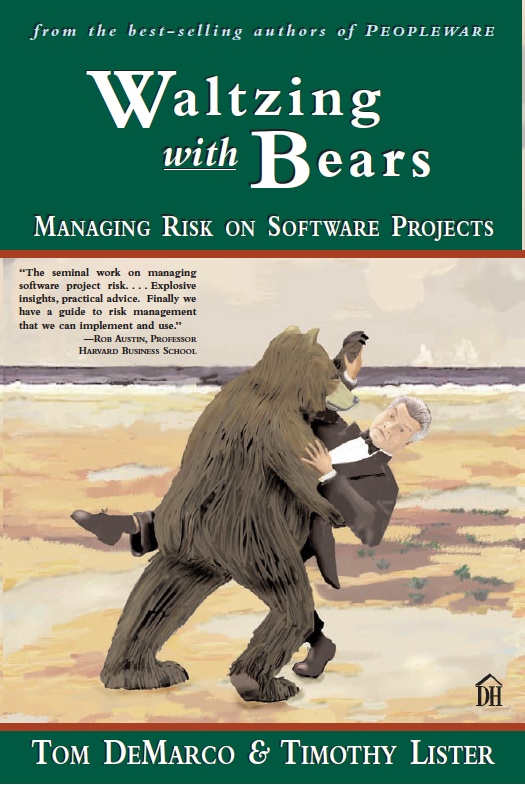 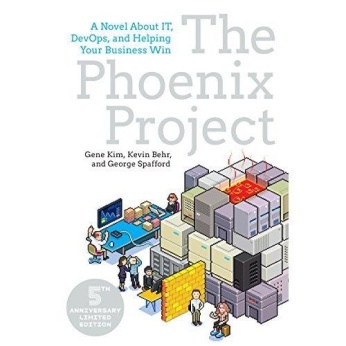 @chrisoldwood / gort@cix.co.uk / chrisoldwood.com
http://www.systemsguild.com/tdmbooks/WWBCover.jpg
Q & A
Filling in the gaps
@chrisoldwood / gort@cix.co.uk / chrisoldwood.com
Blog:
http://chrisoldwood.blogspot.co.uk
Articles:
http://chrisoldwood.com/articles.htm
@chrisoldwood / gort@cix.co.uk / chrisoldwood.com